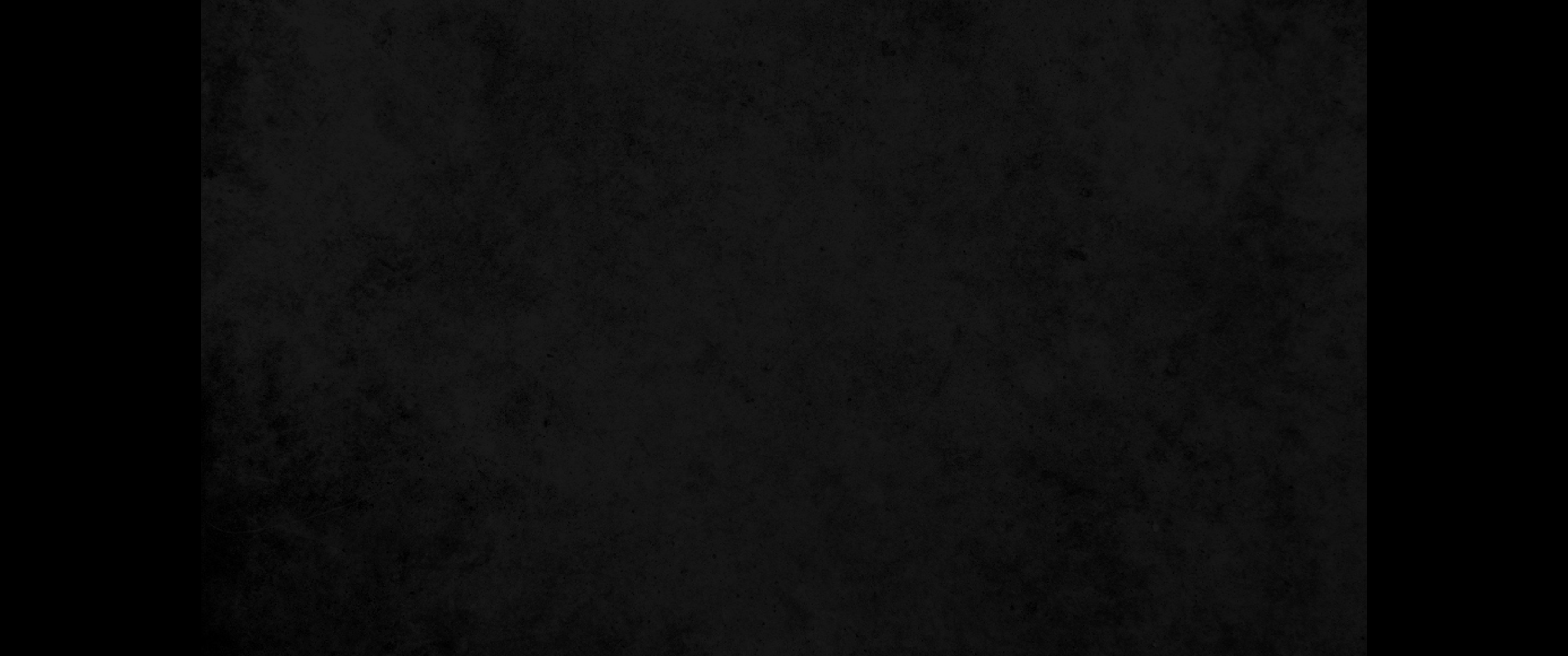 1. 여호와여 어느 때까지니이까 나를 영원히 잊으시나이까 주의 얼굴을 나에게서 어느 때까지 숨기시겠나이까1. How long, O LORD? Will you forget me forever? How long will you hide your face from me?
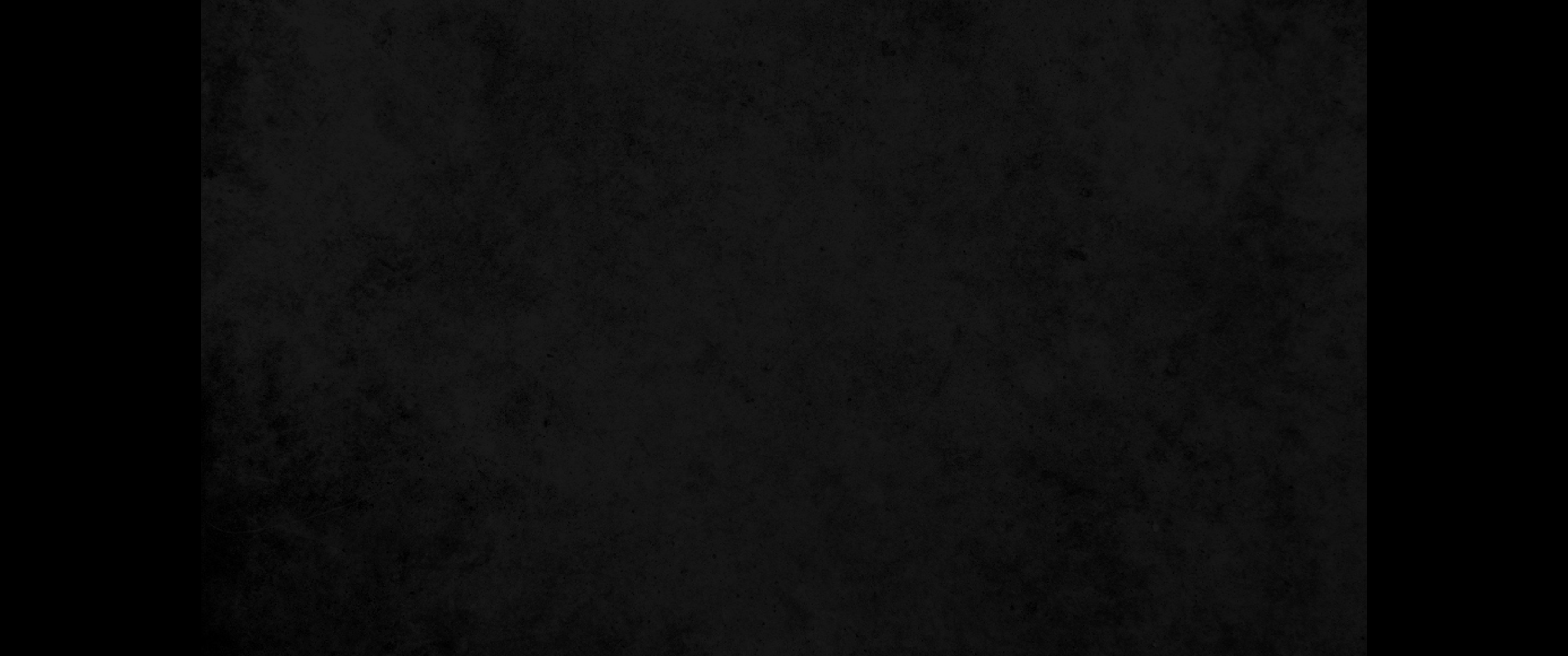 2. 나의 영혼이 번민하고 종일토록 마음에 근심하기를 어느 때까지 하오며 내 원수가 나를 치며 자랑하기를 어느 때까지 하리이까2. How long must I wrestle with my thoughts and every day have sorrow in my heart? How long will my enemy triumph over me?
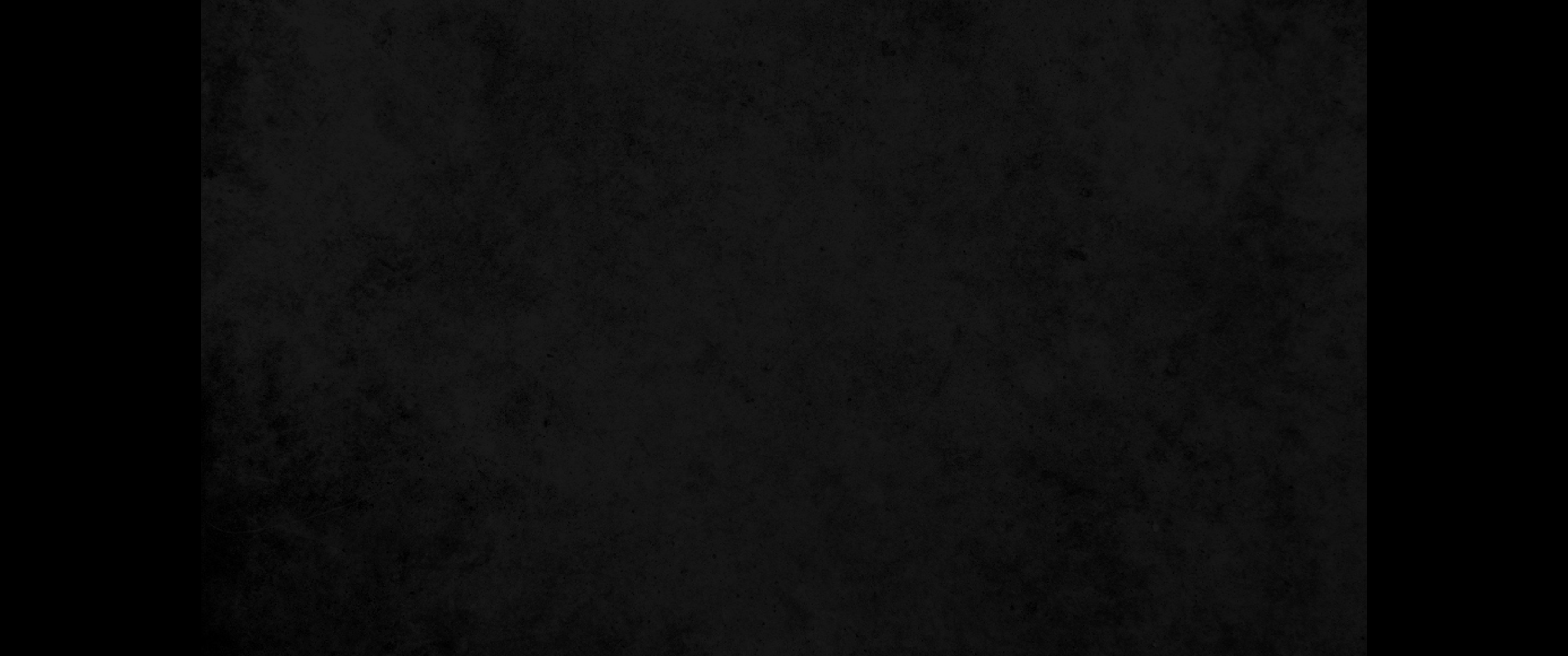 3. 여호와 내 하나님이여 나를 생각하사 응답하시고 나의 눈을 밝히소서 두렵건대 내가 사망의 잠을 잘까 하오며3. Look on me and answer, O LORD my God. Give light to my eyes, or I will sleep in death;
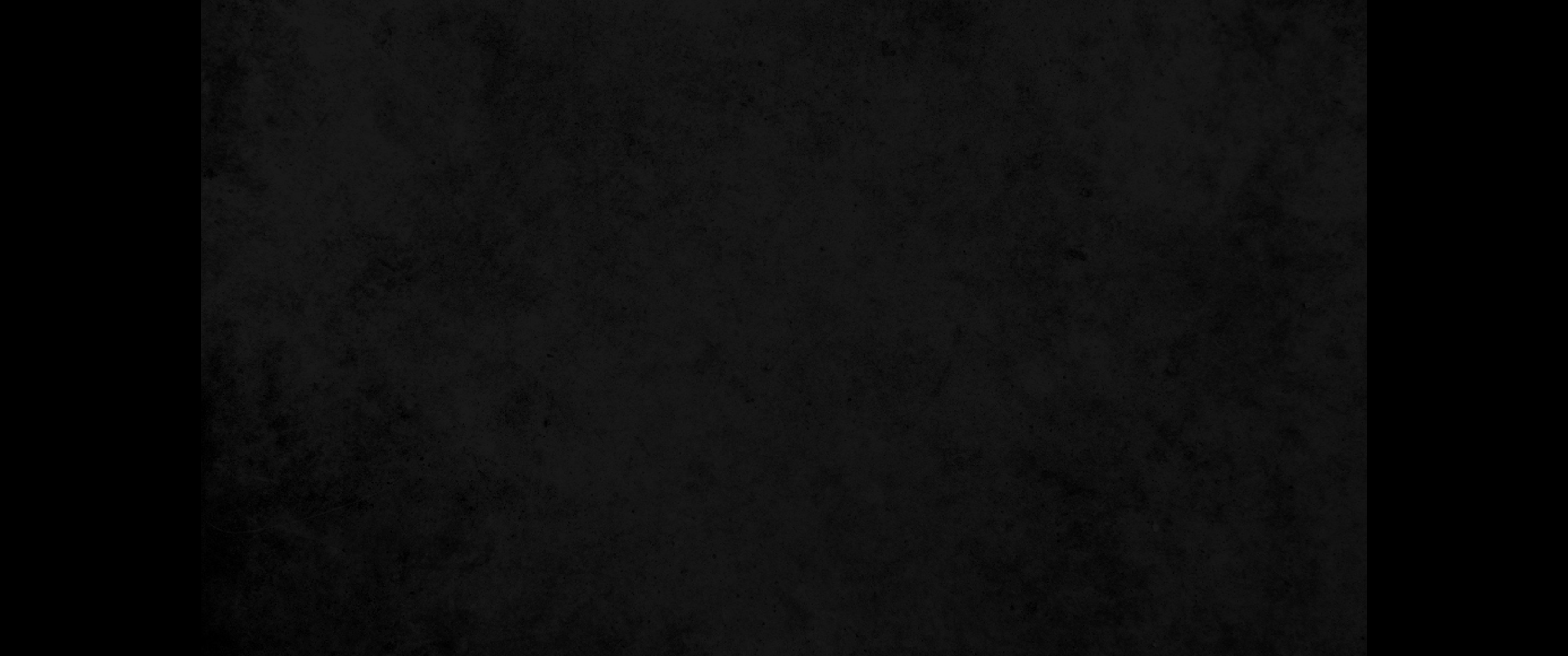 4. 두렵건대 나의 원수가 이르기를 내가 그를 이겼다 할까 하오며 내가 흔들릴 때에 나의 대적들이 기뻐할까 하나이다4. my enemy will say, 'I have overcome him,' and my foes will rejoice when I fall.
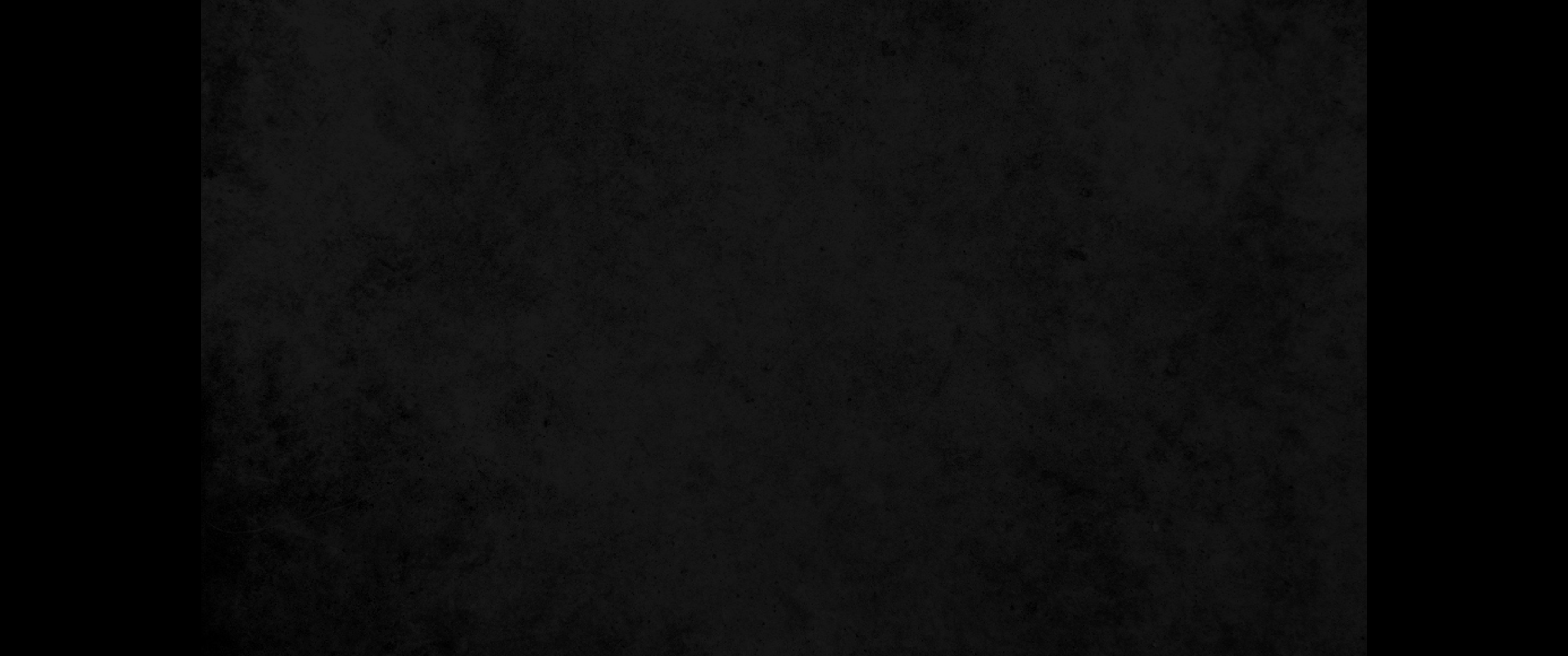 5. 나는 오직 주의 사랑을 의지하였사오니 나의 마음은 주의 구원을 기뻐하리이다5. But I trust in your unfailing love; my heart rejoices in your salvation.
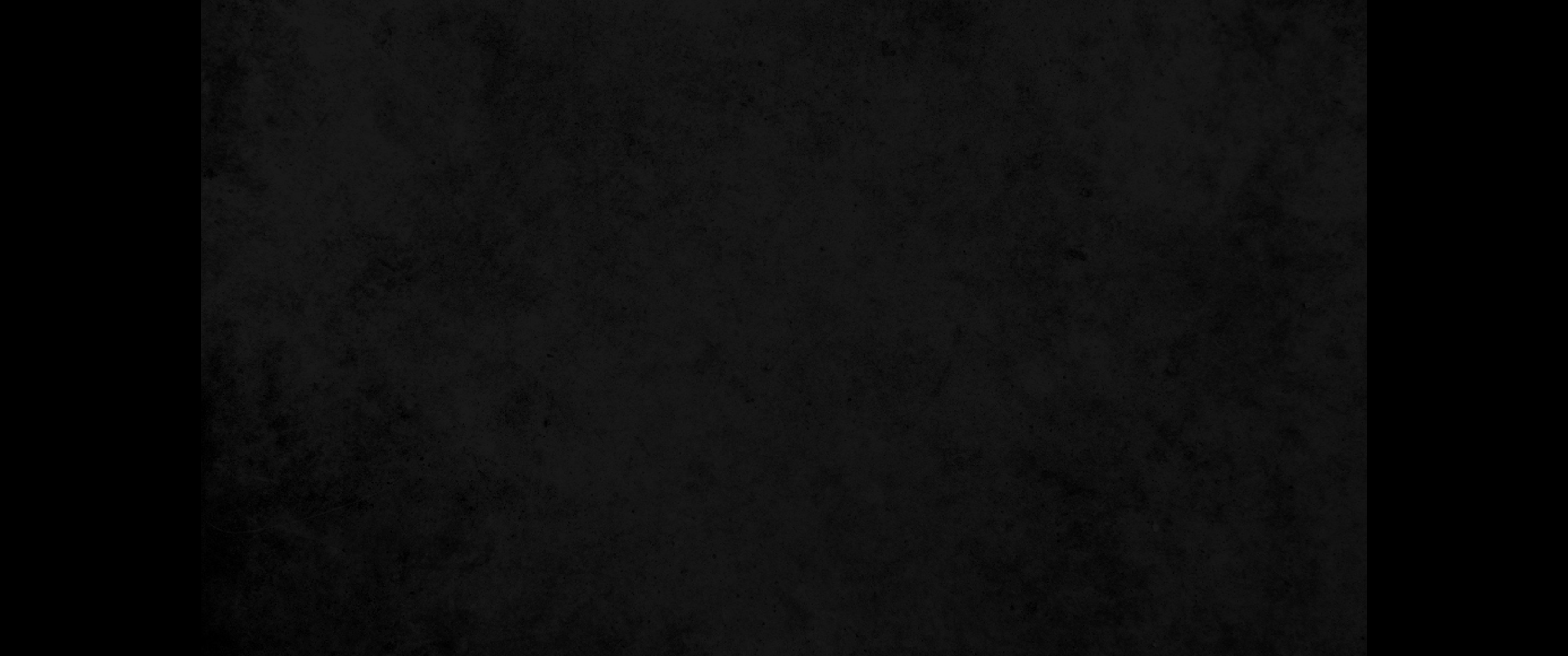 6. 내가 여호와를 찬송하리니 이는 주께서 내게 은덕을 베푸심이로다6. I will sing to the LORD, for he has been good to me.